UNIT 6 WHAT’S WRONG
6.4 MISS POLLY
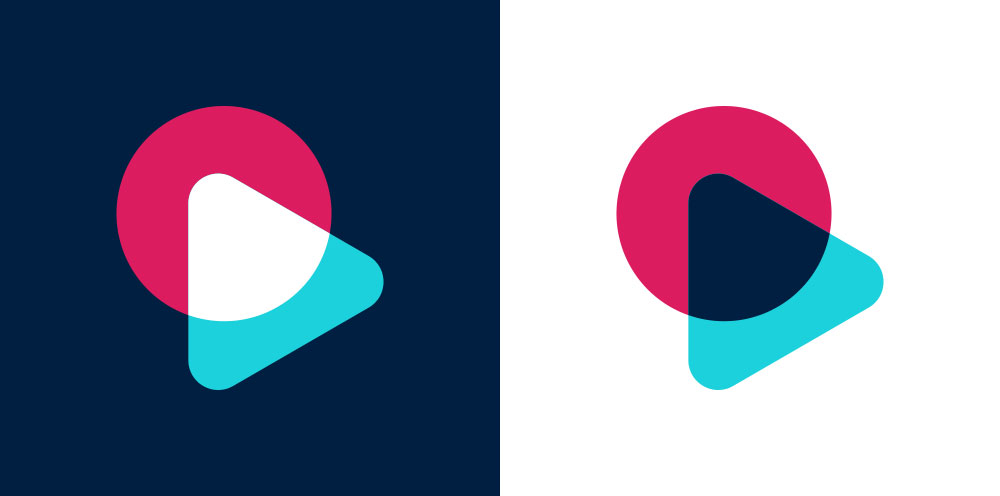 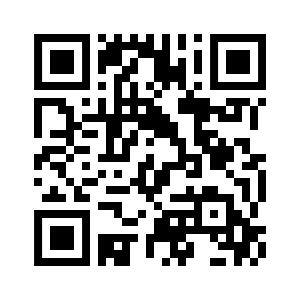 [Speaker Notes: https://hr.izzi.digital/#/repository/204]
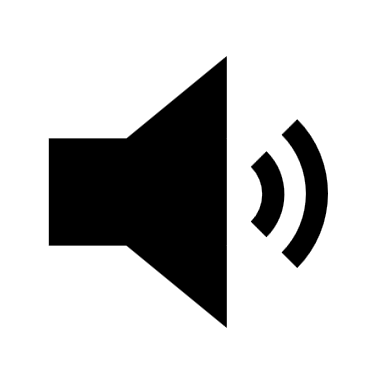 MISS POLLY
UNIT 6 WHAT’S WRONG
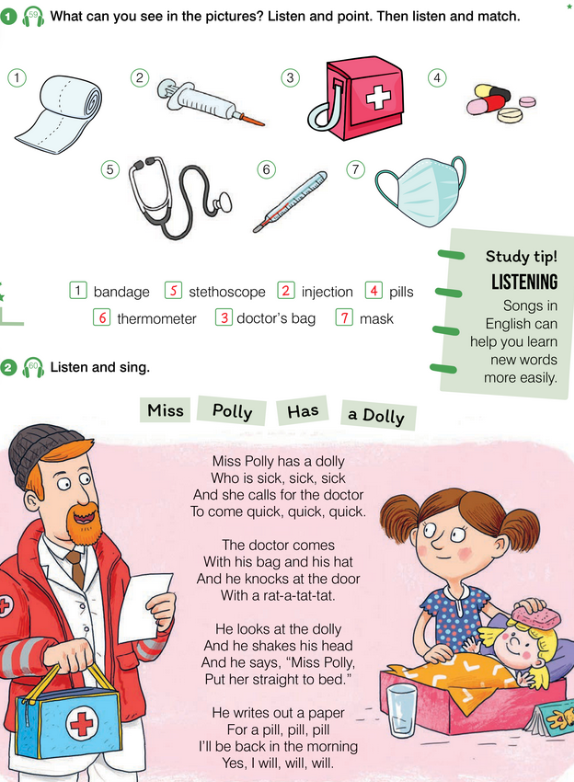 bandage = zavoj
injection = injekcija
doctor’s bag = liječnička torba
pills = tablete
stethoscope = stetoskop
thermometer = toplomjer
mask = maska
[Speaker Notes: https://hr.izzi.digital/#/repository/204]
MISS POLLY
UNIT 6 WHAT’S WRONG
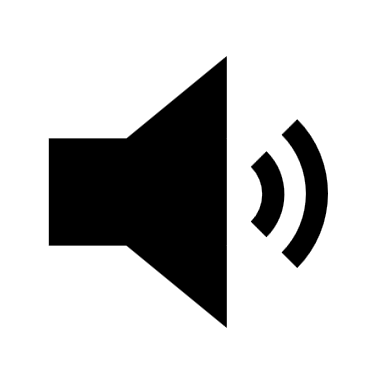 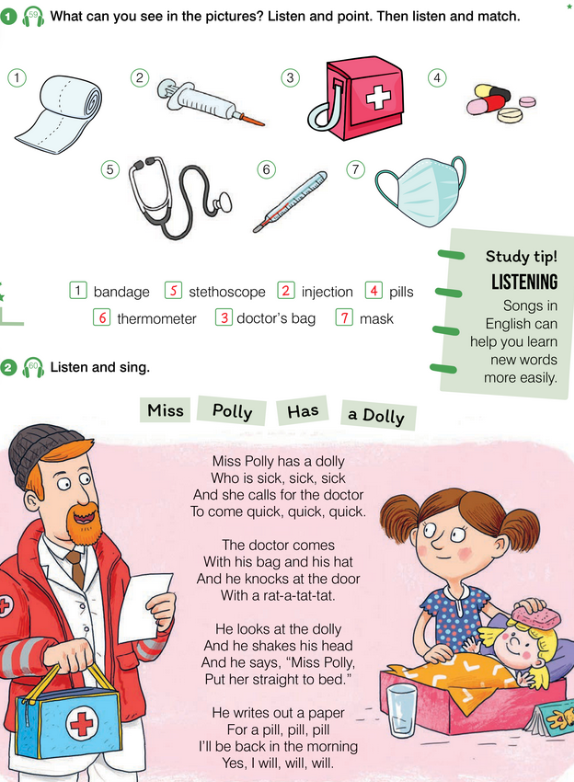 [Speaker Notes: https://hr.izzi.digital/#/repository/204]
MISS POLLY
UNIT 6 WHAT’S WRONG
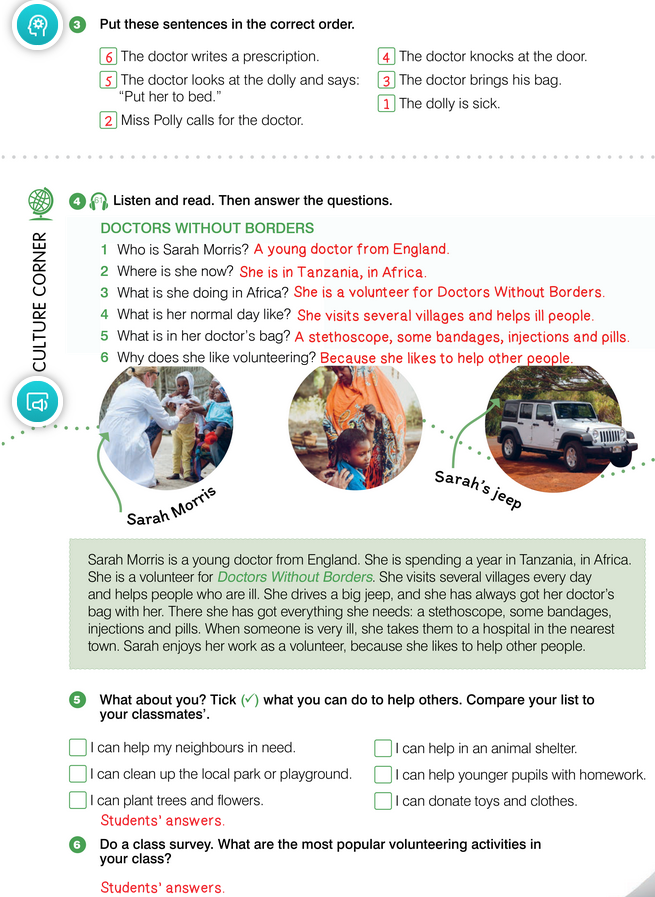 [Speaker Notes: https://hr.izzi.digital/#/repository/204]
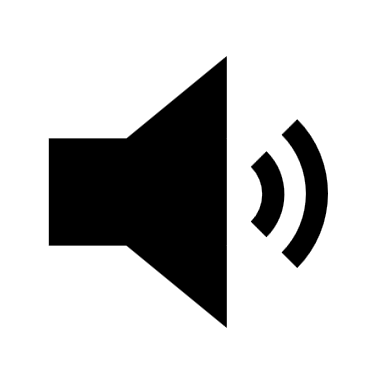 MISS POLLY
UNIT 6 WHAT’S WRONG
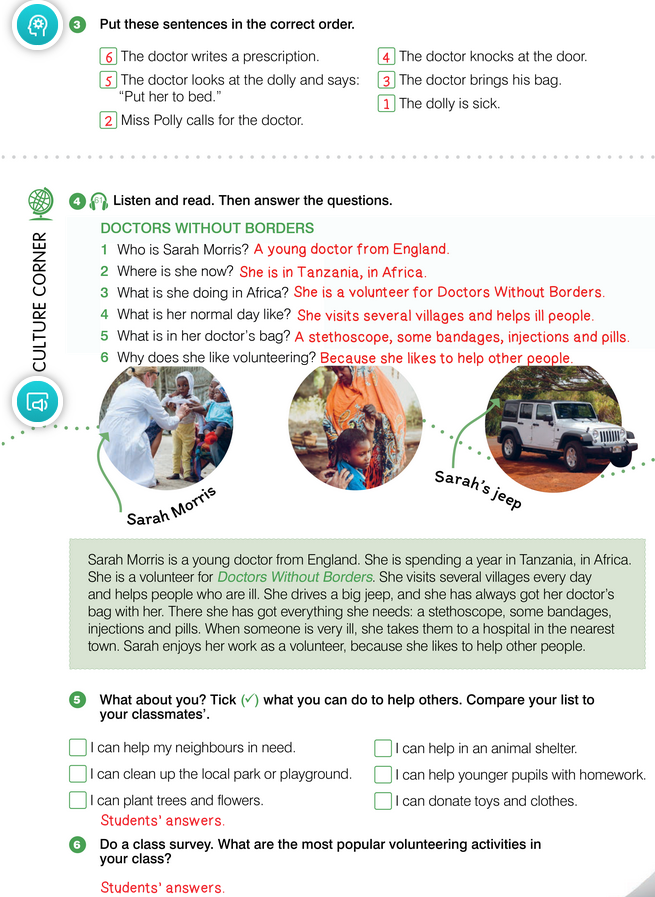 [Speaker Notes: https://hr.izzi.digital/#/repository/204]
MISS POLLY
UNIT 6 WHAT’S WRONG
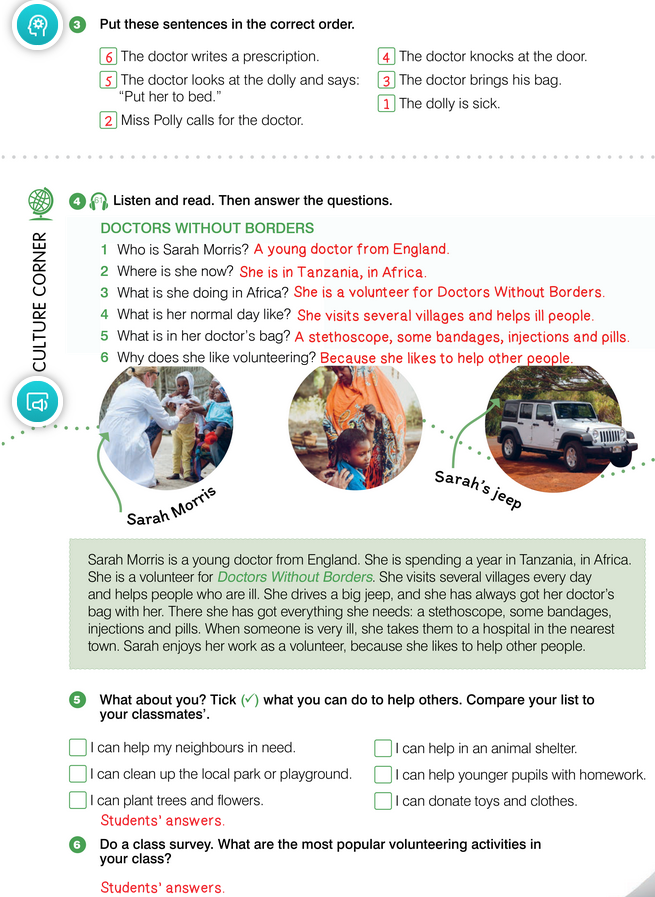 spend = trošiti; provesti
volunteer = dobrovoljac
borders = granice
several = nekoliko
village = selo
jeep = terensko vozilo
nearest = najbliži
enjoy = uživati u
[Speaker Notes: https://hr.izzi.digital/#/repository/204]
MISS POLLY
UNIT 6 WHAT’S WRONG
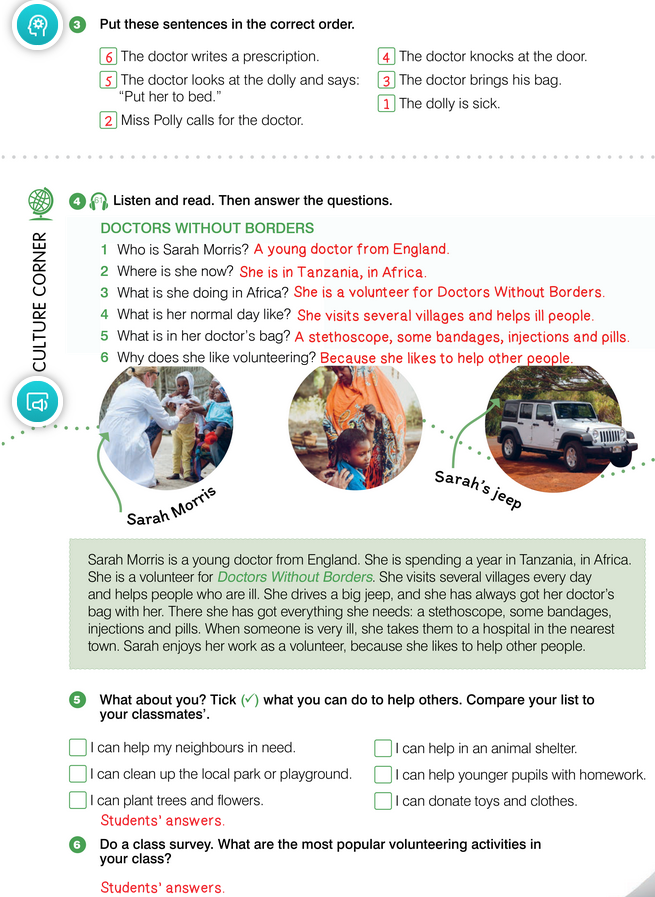 in need = kojima je potrebna pomoć
clean up = počistiti
playground = igralište
plant = posaditi
animal shelter = sklonište za nezbrinute životinje
donate = donirati
[Speaker Notes: https://hr.izzi.digital/#/repository/204]
MISS POLLY
UNIT 6 WHAT’S WRONG
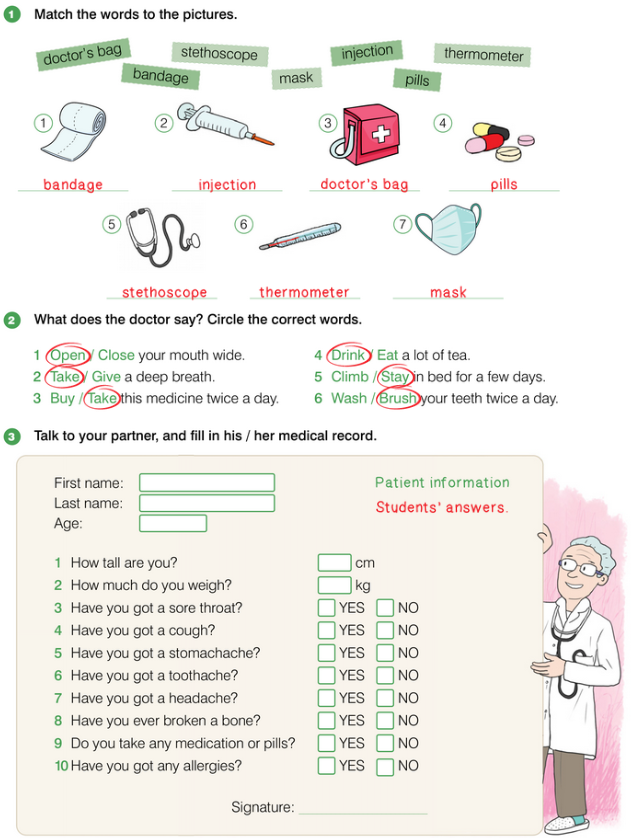 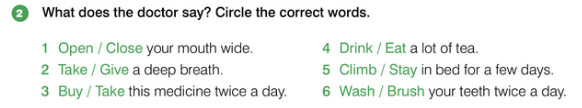 [Speaker Notes: https://hr.izzi.digital/#/repository/204]
MISS POLLY
UNIT 6 WHAT’S WRONG
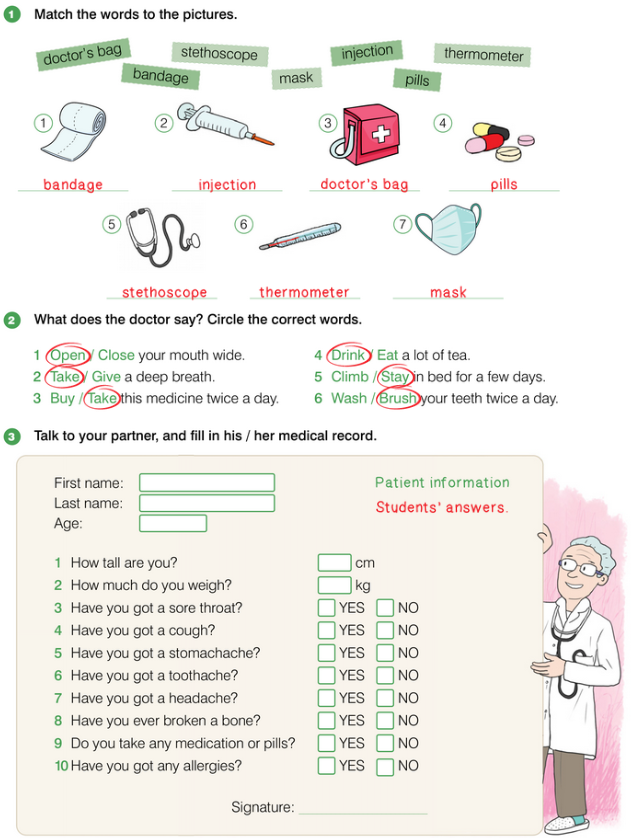 [Speaker Notes: https://hr.izzi.digital/#/repository/204]
MISS POLLY
UNIT 6 WHAT’S WRONG
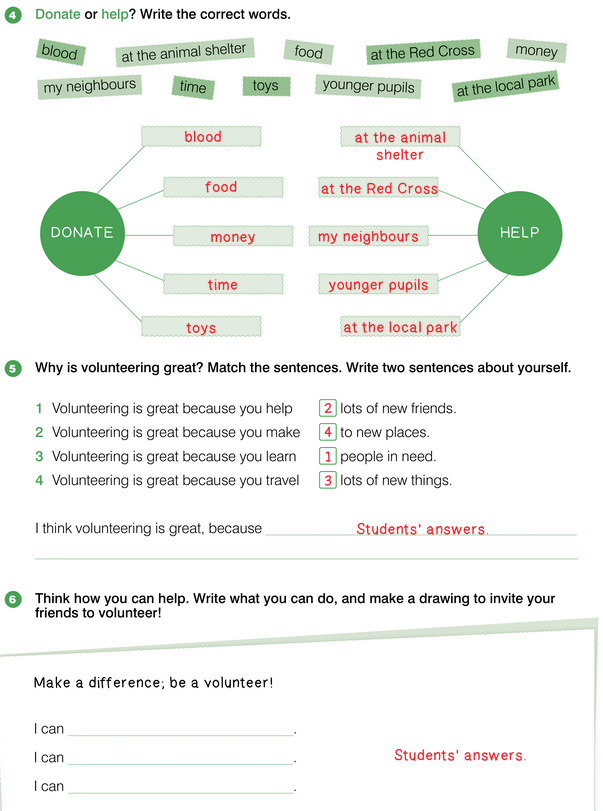 [Speaker Notes: https://hr.izzi.digital/#/repository/204]
MISS POLLY
UNIT 6 WHAT’S WRONG
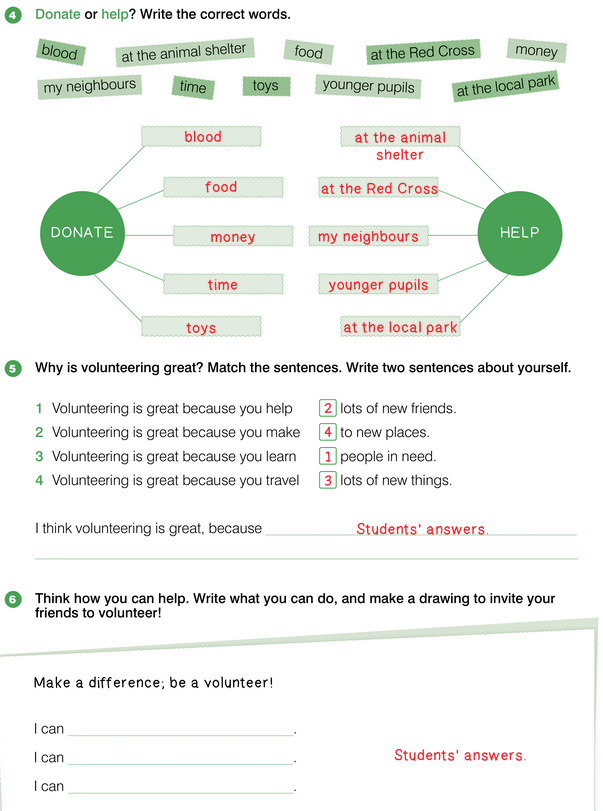 [Speaker Notes: https://hr.izzi.digital/#/repository/204]